Data-driven materiality analysis
Powered by Datamaran

Materiality assessment 
workshop of COMPANY / DIVISION / STAKEHOLDER PANEL
Customer success team
September 2019
Table of content
Typical agenda
Template #1 - Context and presentation of the approach
Template #2 - Critical review of the first list of issues
Template #3 - Discussion on the External prioritization of issues
Template #4 – Strategic prioritization of issues
Typical agenda
A typical agenda for a Materiality assessment workshop is:











Note:
If you involve internal decision makers, it is interesting to show them the result of the external prioritization based on Datamaran data and eventually stakeholders consultation(s) you conducted for your materiality assessment
If you organize a workshop or a panel with a few of your direct stakeholders, it is interesting to have them prioritize or short-list the most important issues according to them and to capture their comments on their choice
5 min		Introduction of the participants
10 min		Context and presentation of the approach 
20 min		Critical review of the first list of issues (based on the issues mapping)
30 min		Discussion on the External prioritization of issues (resulting from Datamaran) 
30 min		Strategic prioritization of issues (with Datamaran issues rating tools)
10 min		Conclusions and next steps
Four templates to lead a workshop
Here are the four templates that you can use, based on Datamaran Materiality module, to lead a workshop:
Template #1 - Context and presentation of the approach
Template #2 - Critical review of the first list of issues
Template #3 - Discussion on the External prioritization of issues
Template #4 – Strategic prioritization of issues
Four templates to lead a workshop
Template #1 - Context and presentation of the approach
Template #2 - Critical review of the first list of issues
Template #3 - Discussion on the External prioritization of issues
Template #4 – Strategic prioritization of issues
What is Datamaran?
Environmental
Datamaran combines Artificial Intelligence, big data analysis and human expertise, so you can capture 
evidence-based insights into the strategic, regulatory and reputational risks 
tied to 100 non-financial issues – more quickly and reliably.
Geopolitical
Social
100+ non- financial issues
Output (ranking)
Input (sources)
Scope (topics)
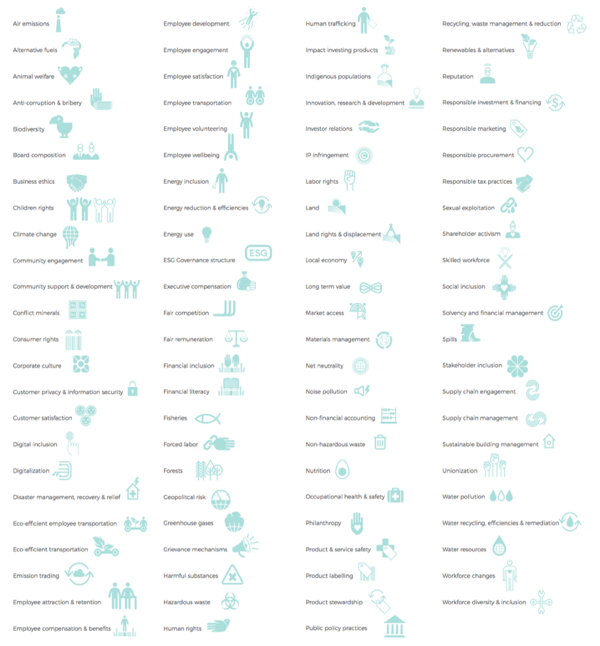 Governance
Technological
Corporate reports
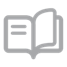 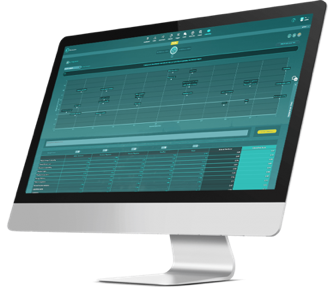 Global Regulatory initiatives
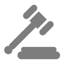 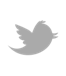 Social Media
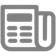 Online News
Materiality matrix
Summary score table
Raw underlying data
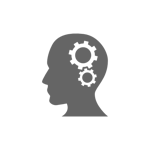 Stakeholder surveys
Data driven materiality analysis
Corporate reports
Identification of peers’ priority topics (based on the level of emphasis per topic found in their reports)
Compilation
Integration of Datamaran sources results and custom data from surveys, workshops or other sources
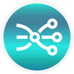 1
6
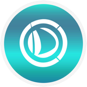 Regulations
Assessment of the most regulated topics relevant to your operations/ jurisdictions:
Hard law (mandatory initiatives)
Soft law (voluntary initiatives)
(based on the number of tags per topic throughout the regulations)
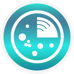 External and internal stakeholder engagement
Interviews, workshops or surveys
depending on the chosen approach
2
5
3
4
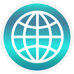 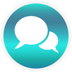 Social media
Assessment of topics most covered on Twitter
(based on the number of tags per topic throughout the universe of tweets)
Online news
Assessment of topics most covered in the news for your sector
(based on the number of tags per topic throughout the universe of articles)
‹#›
Definition of the approach
Workshop or interviews scheduling or survey set up
Carrying out and analysis of the results
Integration in internal view
Materiality analysis: process
Definition of sources’ scope
Topics mapping
Results compilation and analysis
Integration in external view
External stakeholder view: based on Datamaran data 
Databases: Corporate reports, Regulations, Online news, Social media
Y-Axis
Presentation of the Matrix to an internal decision-making body
Internal stakeholder view: based on custom data, workshops, interviews or internal surveys
X- Axis
Customize based on your own process
‹#›
Explanation of Datamaran sources’ scope
List of companies included in the Benchmark

Voluntary and mandatory regulation - List of countries included in the Regulatory analysis

Newsflow: List of industries included

Social media (Twitter): Global data
Copy and paste the accurate data, based on the choices you made when working on your materiality analysis
Breakdown of sources weight
A specific weight was applied to the scores retrieved for each source in order to refine the results. 
Breakdown of sources’ contribution to the overall results:










Explanation of the choices:
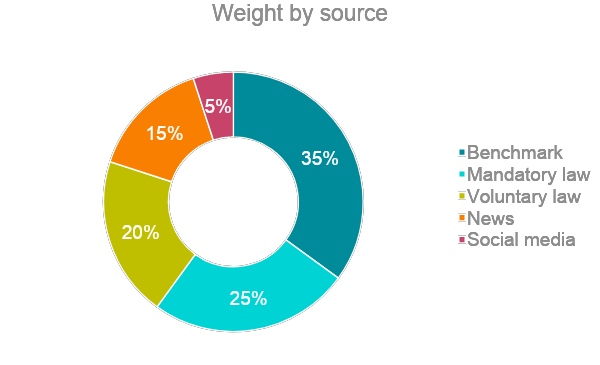 Update the chart
Explain why you chose to add or remove weight to a source
Compilation and of the results
VERTICAL AXIS: Importance to external stakeholders  
HORIZONTAL AXIS: Internal importance 

All results were normalized to get a 0 to 1 score that allows to combine results from the different sources (level of emphasis for peers’ reports, number of tags for regulations, news and tweets and internal ranking).
1
EXTERNAL: Importance to external stakeholders
0
1
0
INTERNAL: Importance to the company
Four templates to lead a workshop
Template #1 - Context and presentation of the approach
Template #2 - Critical review of the first list of issues
Template #3 - Discussion on the External prioritization of issues
Template #4 – Strategic prioritization of issues
Critical review of the first list of issues
Show the issues and their underlying topics
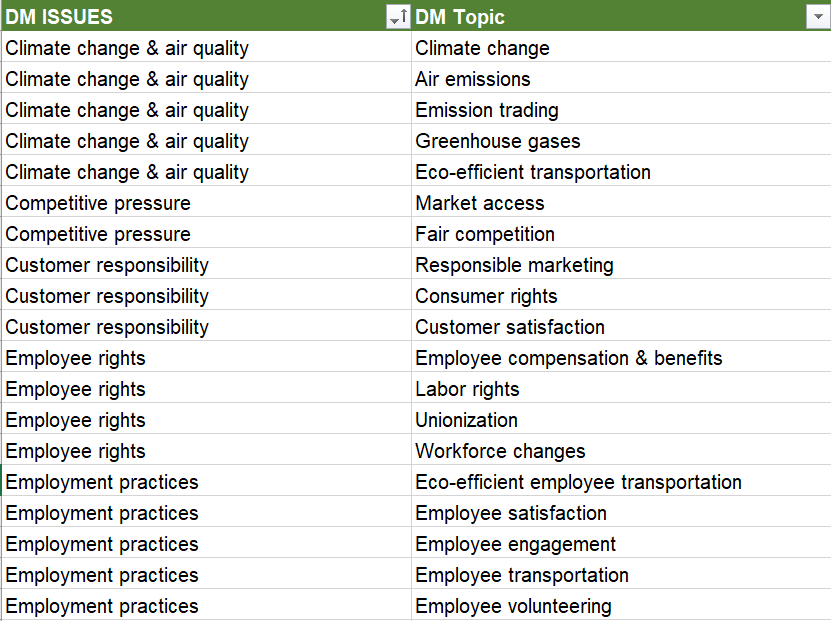 Option 1- Use Datamaran default mapping Excel file
Critical review of the first list of issues
Show the issues and their underlying topics
Option 2 - Build your own table
SOCIAL
SOCIETAL
ENVIRONMENTAL
ECONOMICAL
Critical review of the first list of issues
Employee rights
Geopolitical events
Climate change & air quality
Digitalization
Employment practices
Human rights
Energy efficiency
Ethics & compliance
Fair and inclusive workplace
Inclusion & accessibility
Natural capital
Governance
Show the issues and their underlying topics
Talent & development
Local community support
Pollution
Innovation & research
Wellbeing, health & safety
Support for entrepreneurs
Waste management
Product responsibility
Youth inclusion
Water
Responsible supply chain
Option 3 – Present the issues according to your CSR pillars
Critical review of the first list of issues
Typical questions to ask the workshop participants:


Do you need clarification for any of the issues?

According to you is there any issue missing in the list? Why?

Is there any issue that you are suprised to see in the list? Why?
To facilitate the discussion make sure to provide a readable list to the participants, including the definitions of the issues
Four templates to lead a workshop
Template #1 - Context and presentation of the approach
Template #2 - Critical review of the first list of issues
Template #3 - Discussion on the External prioritization of issues
Template #4 – Strategic prioritization of issues
Discussion on the External prioritization of issues
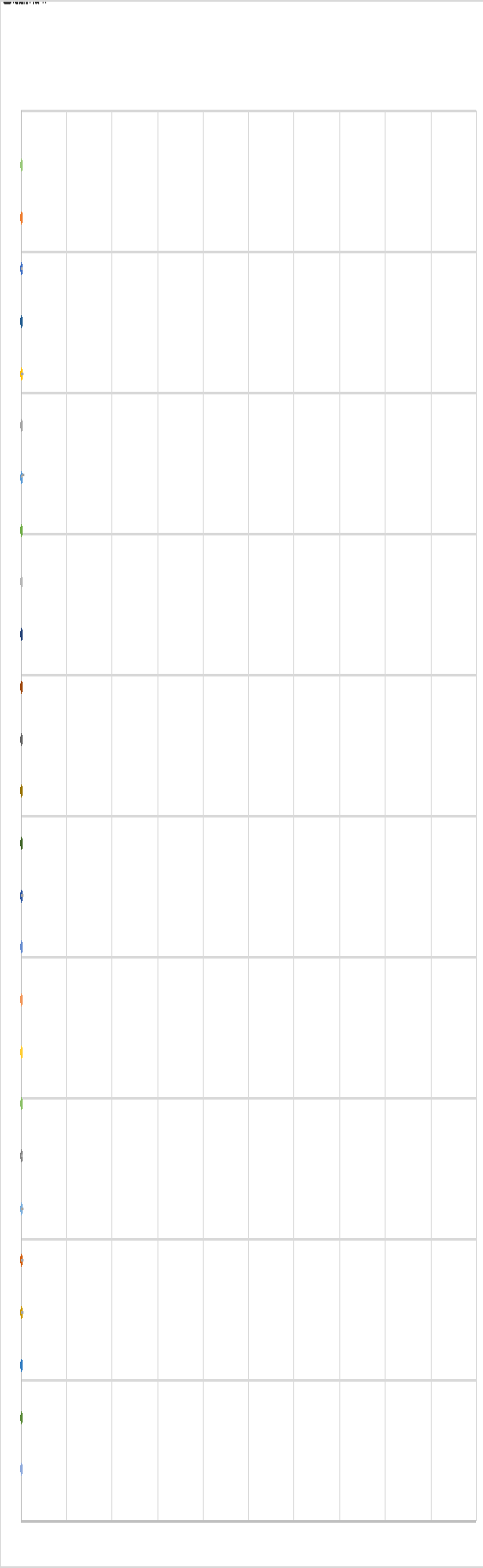 Show the external ranking as produced by the module
Discussion on the External prioritization of issues
Typical questions to ask the workshop participants:


Comment the assessment of importance to the stakeholders based on Datamaran’s source (External axis) – given your understanding of the issues and external expectations:
 
Individually: Review the ranking and identify the issues that you think should be ranked lower or higher 

In group: Share the identified issues with other participants, explain the reasons why they are more or less important from an external point of view. Other participants react.  

Conclusion: Short-list the issues on which there is a consensus that the ranking should be fine-tuned and the additional sources of information to take into account.
Four templates to lead a workshop
Template #1 - Context and presentation of the approach
Template #2 - Critical review of the first list of issues
Template #3 - Discussion on the External prioritization of issues
Template #4 – Strategic prioritization of issues
Template #4 – Strategic prioritization of issues
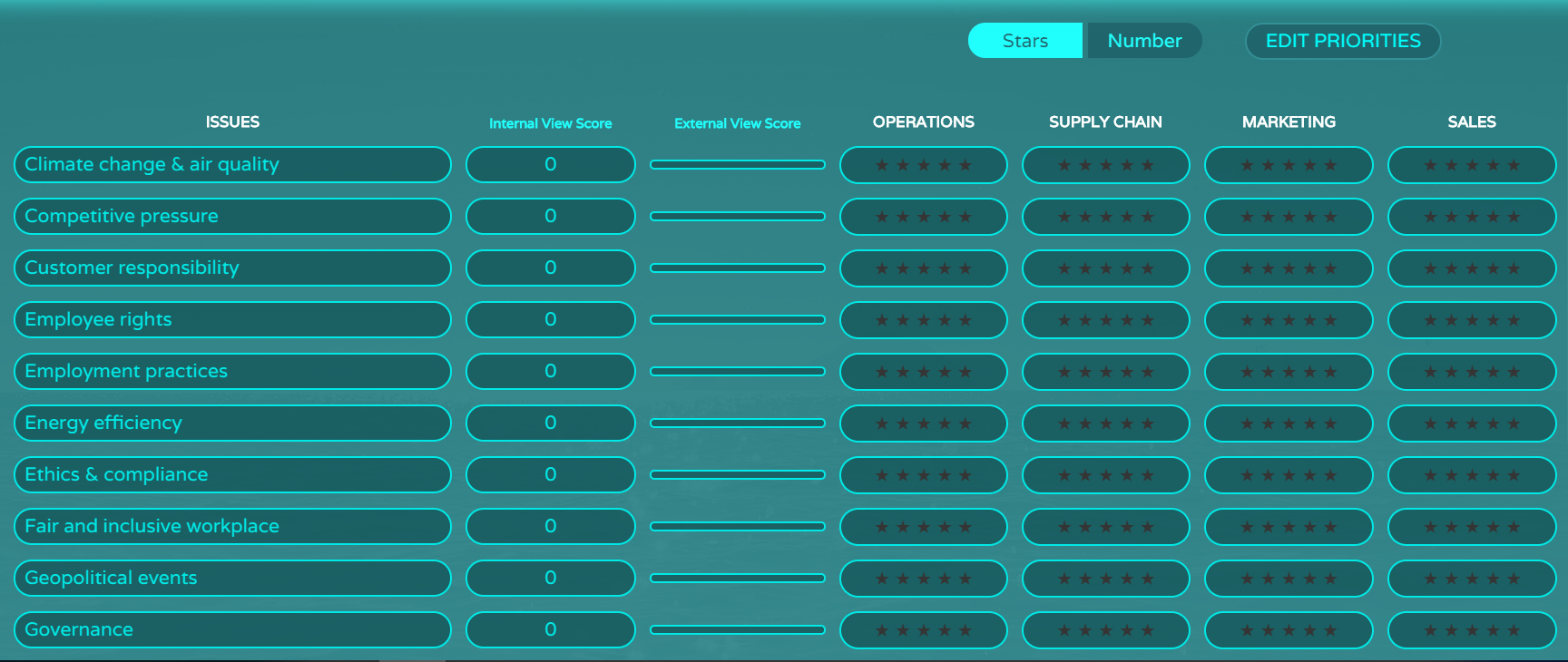 Copy and paste the ranking tools in the Internal view or show Datamaran during your meeting
Discussion on the External prioritization of issues
Typical questions to ask the workshop participants:


Based on your understanding of the company’s strategy and the risks / opportunities associated to the issues, what is the importance of the following issues for the company?
 
Individually: Review again the list and make your assessment based on the ranking methodology chosen (ideally before the meeting).

In group: Share most important issues with other participants, explain the reasons why. Other participants react.  

Conclusion: Confirm the ranking of importance or identify the issues for which the importance should be fine-tuned based on additional sources of information or the involvement of other internal decision-markers or experts.